1
Web Applications SecurityINTRO
IT College, Andres Käver, 2018-2019, autumn semester
Web: http://enos.Itcollege.ee/~akaver/WebSec
Skype: akaver   Email: akaver@itcollege.ee
2
Technical requirements
Projects in git (git.akaver.com)
If possible, use personal laptop for everything
We will use several platforms and languages during course
Java, php, C#, JavaScript, C/C++, Python, etc..
Linux, Windows
MySql, MS SQL
3
What, Why, How, ….
Web applications security
Security principles
Cryptography
Input Validation
Output Encoding
Authentication and Password Management
Session Management
Access Control
Error Handling and Logging
Data Protection
Communication Security
System Configuration
Database Security
File Management
Memory Management
General Coding Practices
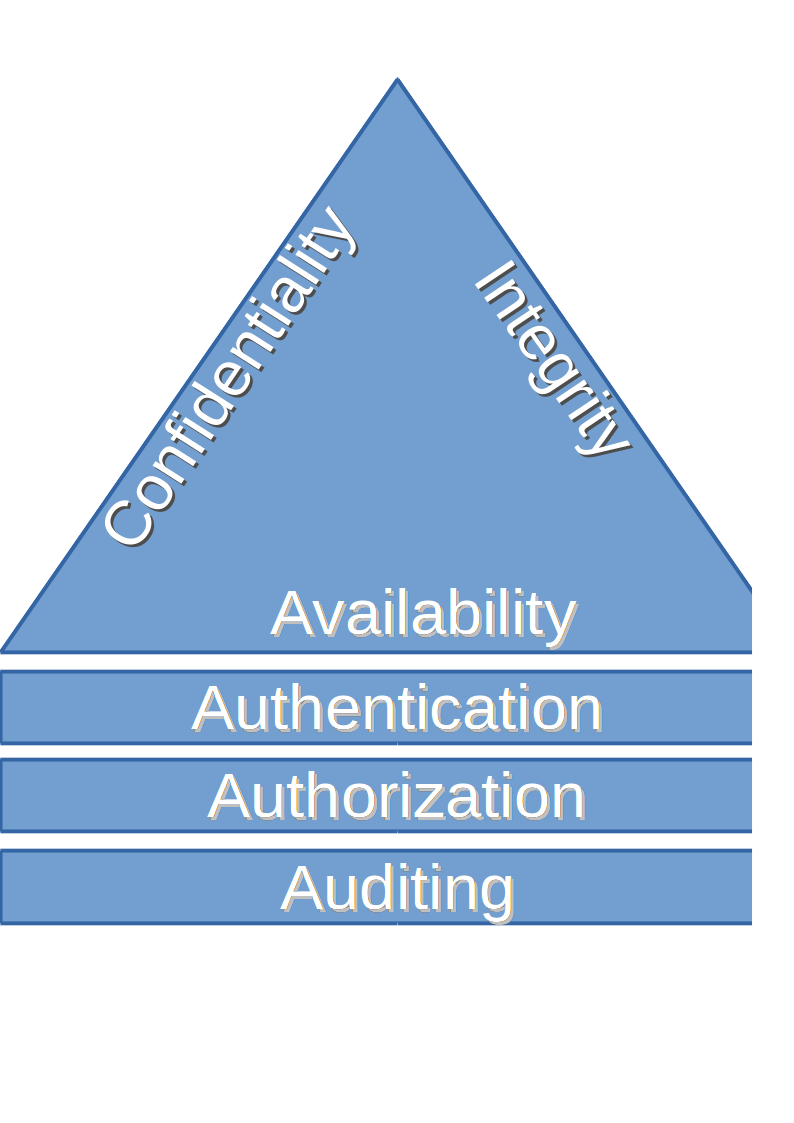 4
Security Fundamentals - CIA
ConfidentialityOnly those with the correct authorization can access the data
IntegrityProtecting data against unauthorized modification, or assuring data trustworthiness
AvailabilityEnsuring the presence of information or resources
5
Security Fundamentals
CIA is often extended with
Authentication
Authentication is about confirming the identity of the entity that wants to interact with a secure system.
Authorization
Authorization is about specifying access rights to secure resources. It is normally preceded by Authentication.
Auditing
Auditing is about keeping track of implementation-level events, as well as domain-level events taking place in a system. It can provide not only technical information about the running system, but also proof that particular actions have been performed. "Who did What? When? And potentially How?"
6
THE END
7
8
9
10
11
12
13
14